Interviews and stakeholder group discussionsRomania
Focus groups
Focus groups with employers – 14.01.2020

Focus groups with trade union representatives – 15.01.2020
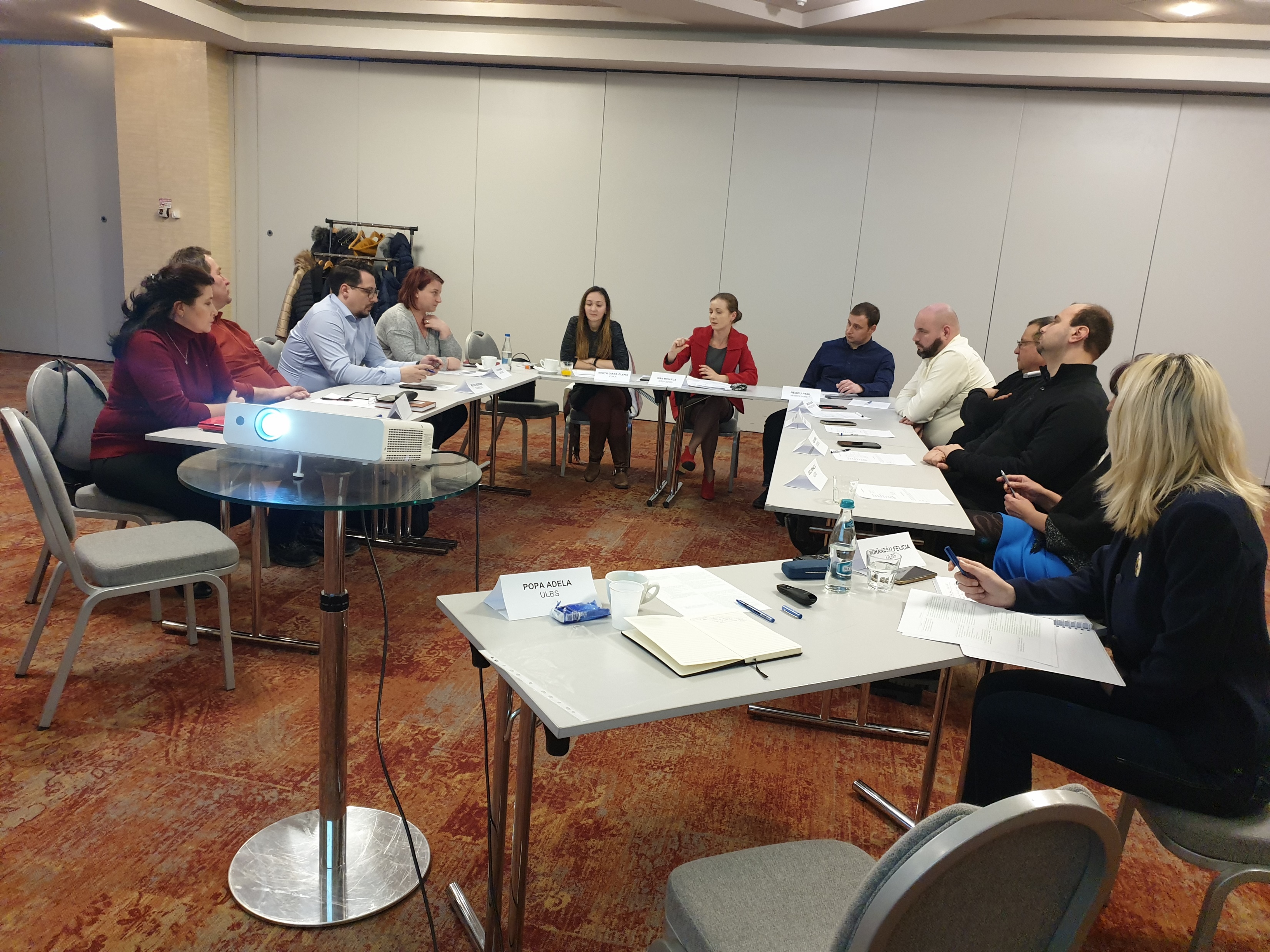 Focus group with employers
13 participants (11 employers and 2 ULBS staff)

Duration: 2h 39 minutes.

Participants from organisations in Sibiu area

9 private and 2 public

Organisations in the automotive, construction, energy, electricity devices, culture and public facilities fields

Organisations of various sizes.
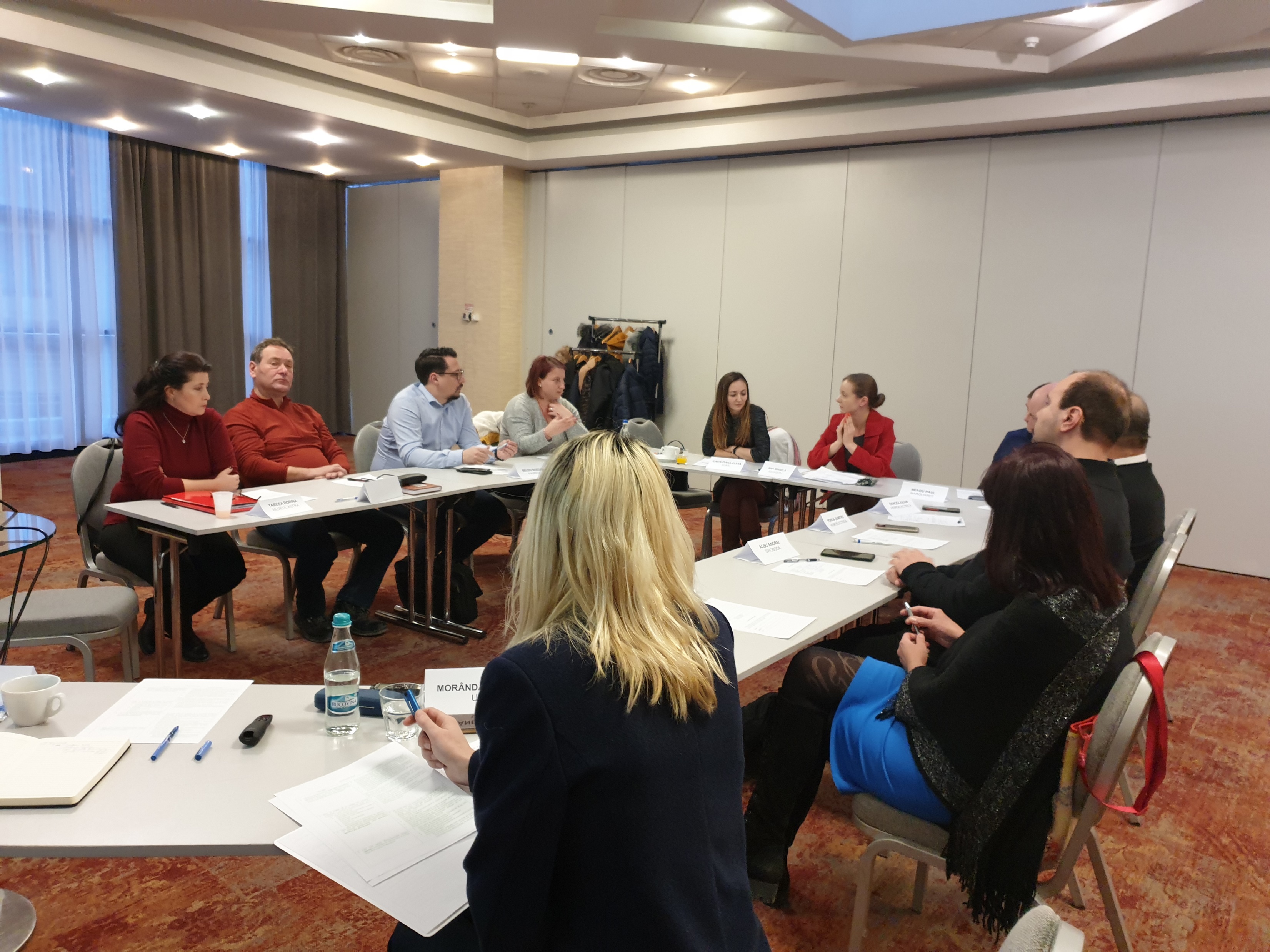 Focus groups with employers
Results available in the Dropbox folder:


File: 
Group discussion 1 - summary
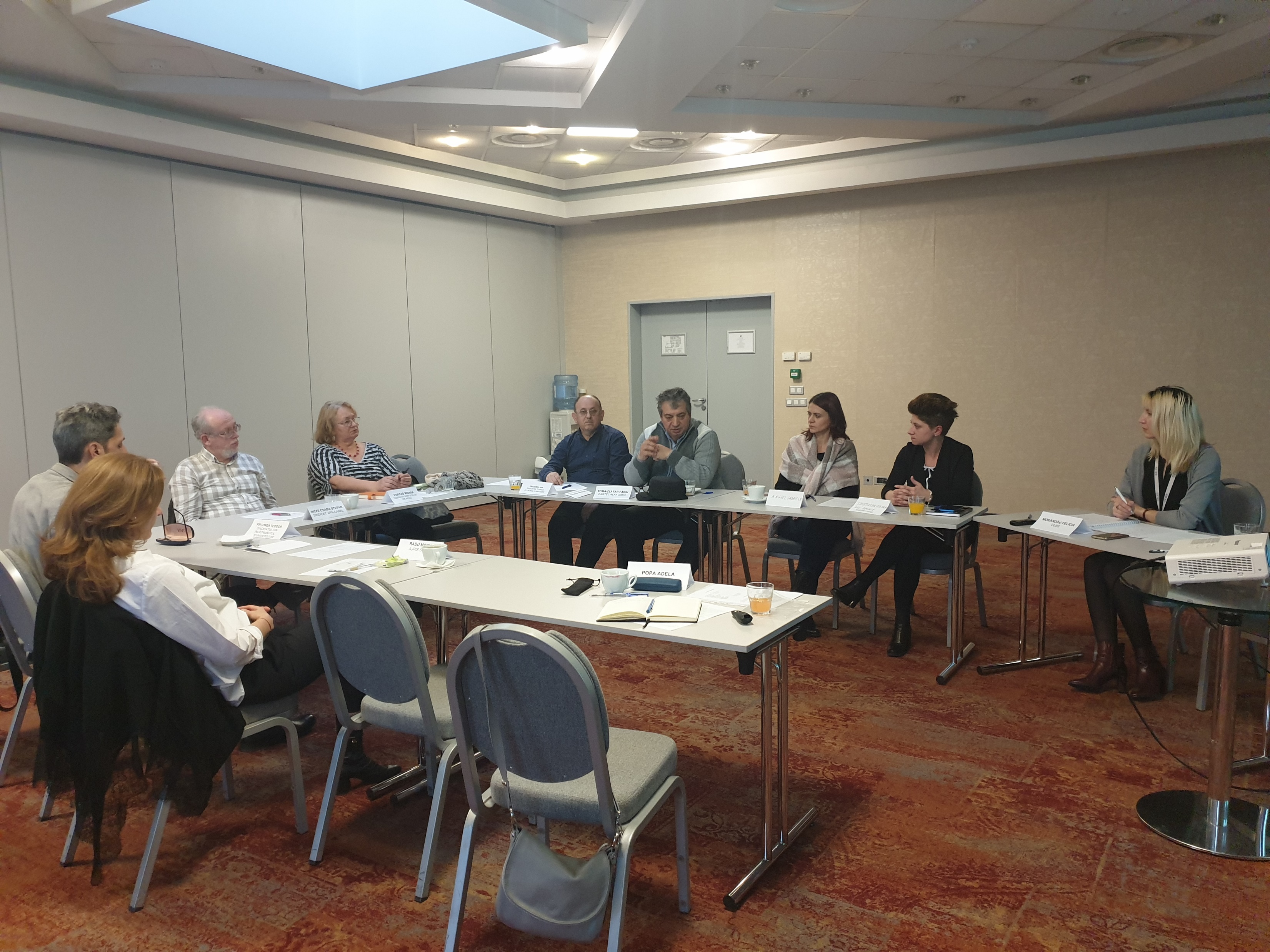 Focus group with trade unions
10 participants (5 TU representatives, 2 employers, 1 from Ministry of Labour and 2 ULBS staff)

Duration: 2h 38 minutes.

Participants from trade unions in education, environment, construction, public utilities, machinery

1 participant from Ministry of Labour – the County Agency for Social Inspection (people with disabilities)
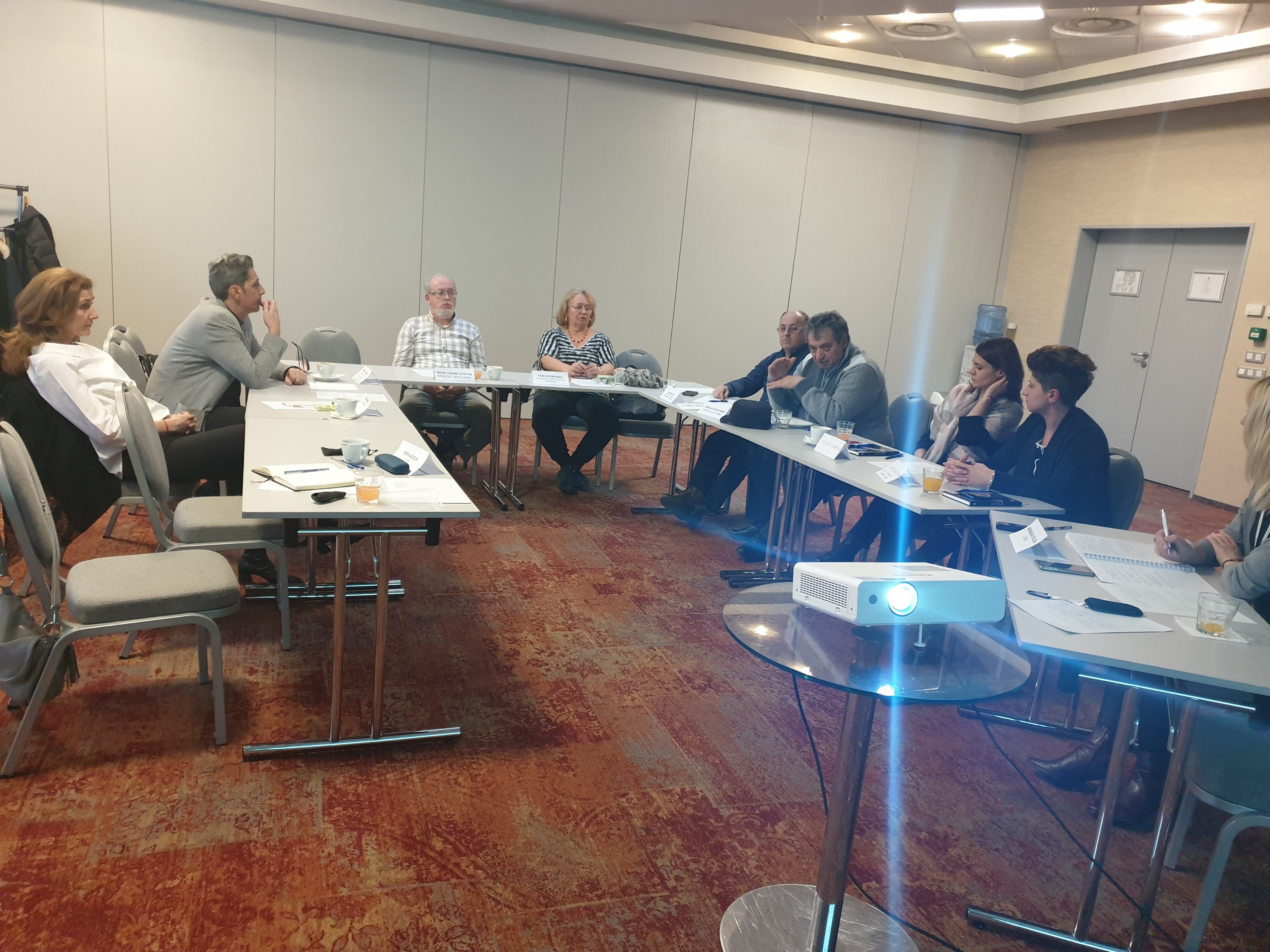 Focus groups with trade unions
Results – work in progress


File: 
Group discussion 2 - summary
Interviews
Results – work in progress
Low response rate (especially from the high level policy makers)